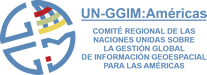 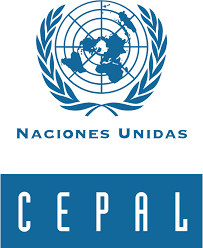 ECLAC report on geospatial information activities
Fifth Session UN-GGIM: Americas / 
Regional Workshop on the integration of Statistical and Geospatial Information
 
Mexico City, 06 - 08 November 2018
Contributing to the encounter of the regional statistical and geospatial communities
in the region
2018
2017
Seminar: Towards the Integration of Geospatial and Statistical Information
Coordination at regional level between ECLAC and UNGGIM Americas, to support and follow-up the integration process
Workshop on the Integration of Geospatial and Statistical Information: from Dialogue to Action
First extended encounter between the statistical and geospatial communities
Resolution 712 on the regional integration of statistical and geospatial information
2016
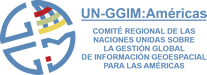 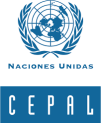 Quinta Sesión UN-GGIM: Américas / Taller Regional en integración de información estadística y geoespacial, Ciudad de México, 06 a 08 de noviembre 2018
Promoting and articulating the participation of national statistical offices 
in the MEGA Project
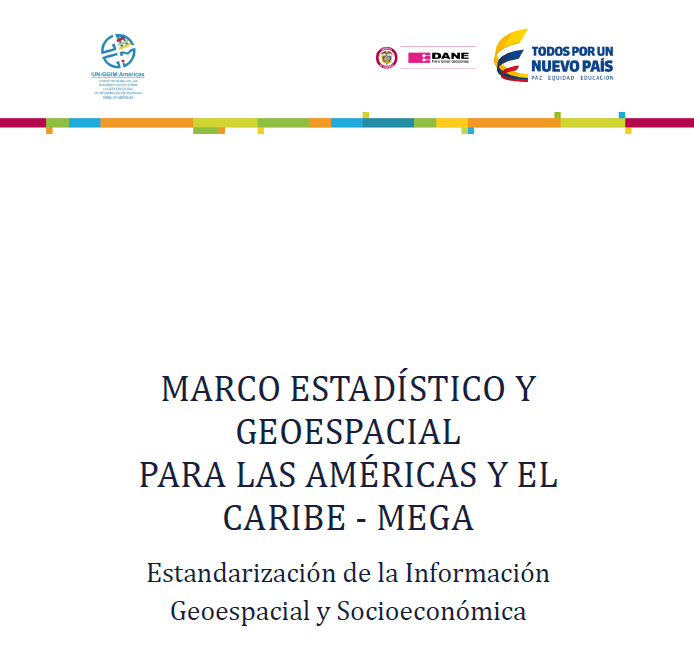 2018
2017
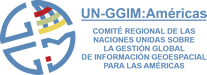 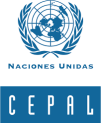 Quinta Sesión UN-GGIM: Américas / Taller Regional en integración de información estadística y geoespacial, Ciudad de México, 06 a 08 de noviembre 2018
Evaluating and supporting the progress of the national processes of integration of statistical and geospatial information
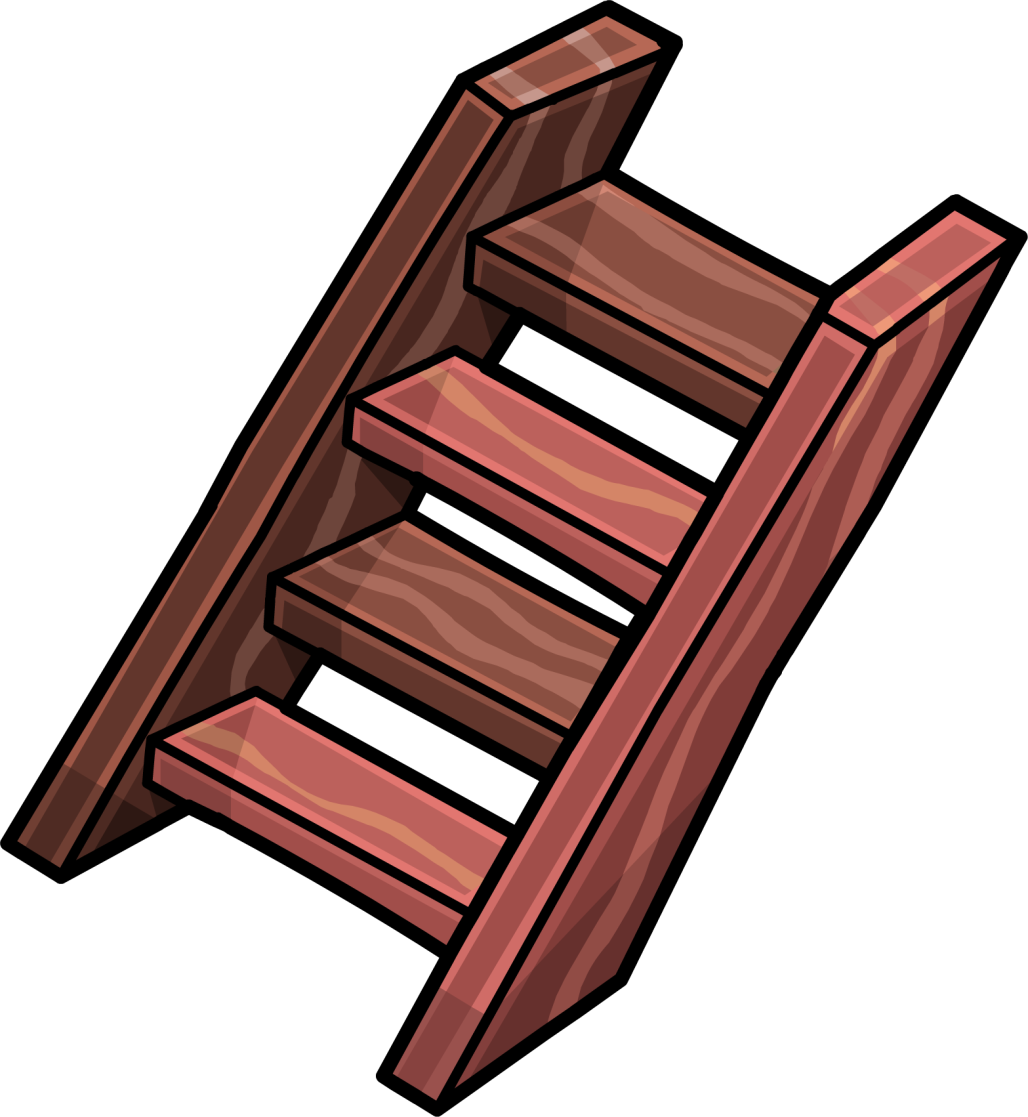 Medium and long term Programs
Technical assistance
Pilot Projects
Horizontal cooperation
Collection and dissemination of use cases
First conversations
Not started yet
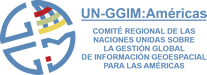 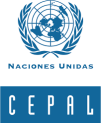 Quinta Sesión UN-GGIM: Américas / Taller Regional en integración de información estadística y geoespacial, Ciudad de México, 06 a 08 de noviembre 2018
Technical assistance 2018
LSD
GLSC
IGN
INEC
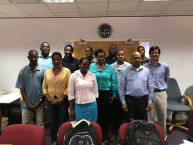 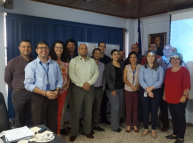 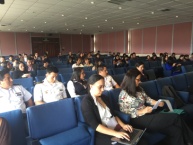 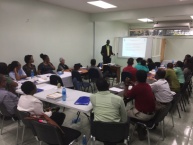 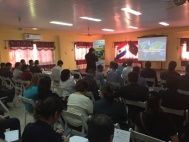 MLIS
DGEEC
DISER GEMIL
INEC
IGM
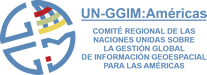 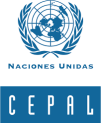 Quinta Sesión UN-GGIM: Américas / Taller Regional en integración de información estadística y geoespacial, Ciudad de México, 06 a 08 de noviembre 2018
Technical assistance 2018
Contents of the workshops
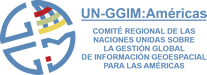 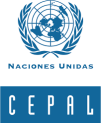 Quinta Sesión UN-GGIM: Américas / Taller Regional en integración de información estadística y geoespacial, Ciudad de México, 06 a 08 de noviembre 2018
Collection and dissemination of use cases
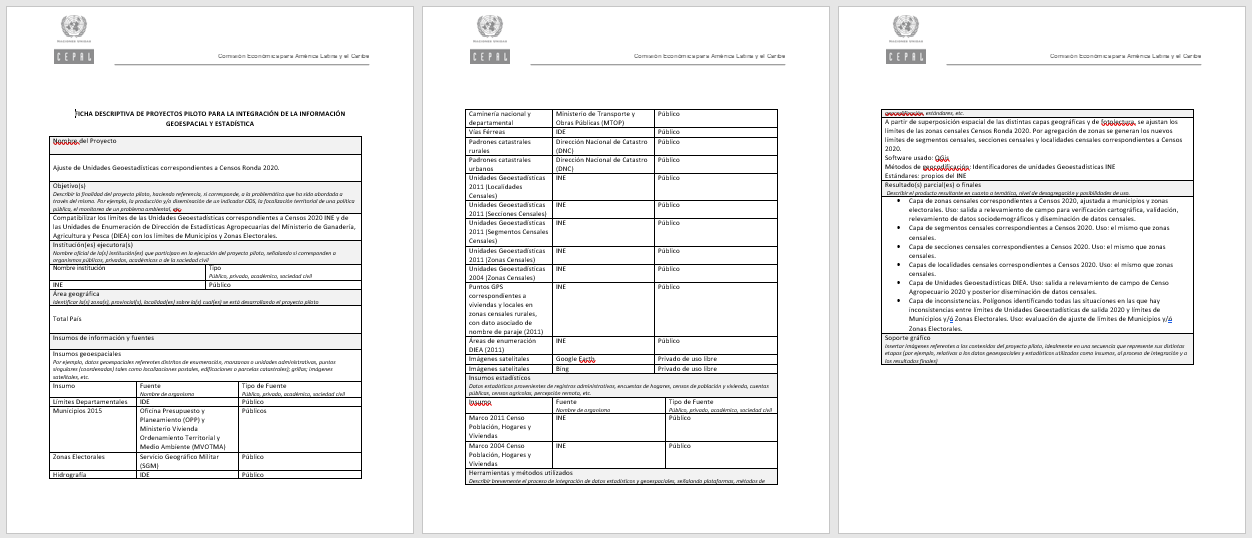 Project's name
Goals
Executing organizations
Geographical extension
Inputs and sources of information (statistics and geospatial)
Methods and tools used
Partial and final results
Graphic support
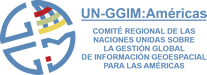 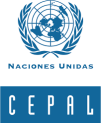 Quinta Sesión UN-GGIM: Américas / Taller Regional en integración de información estadística y geoespacial, Ciudad de México, 06 a 08 de noviembre 2018
Collection and dissemination of use cases
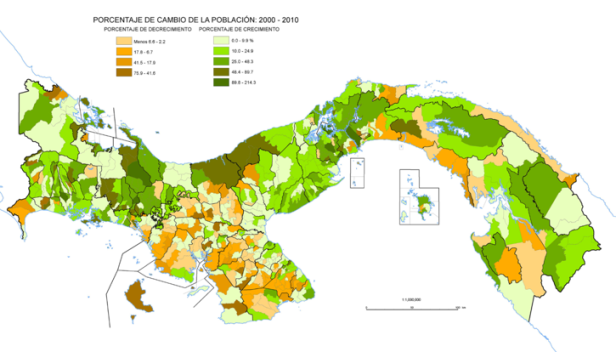 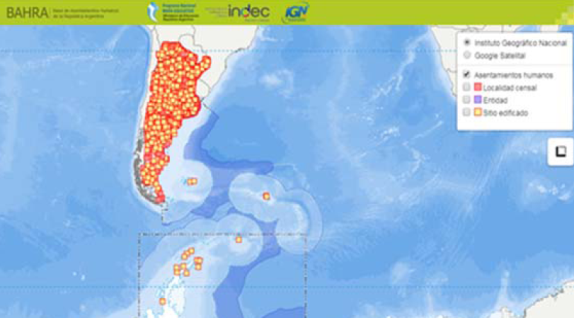 Activity in progress, input for technical assistance and the creation of a regional bank of good practices for the integration of geospatial and statistical information
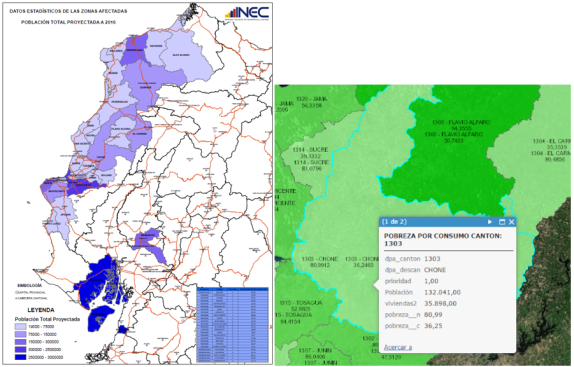 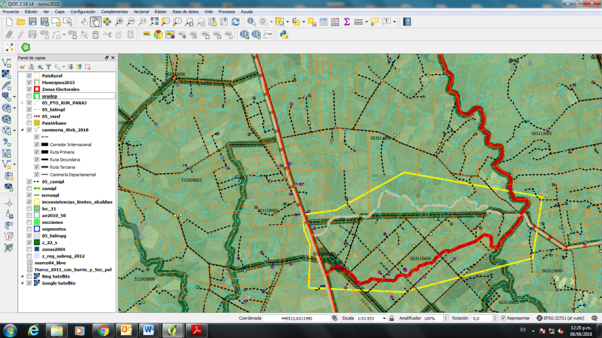 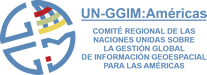 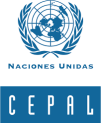 Quinta Sesión UN-GGIM: Américas / Taller Regional en integración de información estadística y geoespacial, Ciudad de México, 06 a 08 de noviembre 2018
Other relevant activities / milestones
Adhesion of ECLAC, as Participating Organization, to the Earth Observation Group (July 2017).

Incorporation of a Geospatial Regional Advisor to the staff of the Statistics Division of ECLAC (July 2017).

Participation of ECLAC in the XIV Plenary Meeting of the Earth Observation Group, GEO (Washington, October 2017).

Participation of the Executive Secretary of ECLAC in the Fifth High Level Forum of UN-GGIM (Mexico City, November 2017).

Participation of ECLAC in a Training Workshop for the Caribbean countries in geospatial information and the 2030 Agenda (New York, August 2018)

Contribution in the revision of the Statutes of the Regional Committee UN-GGIM: Americas (October 2018)

Participation and support in the UN World Geospatial Information Congress (November 2018)
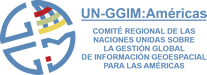 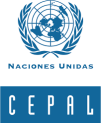 Quinta Sesión UN-GGIM: Américas / Taller Regional en integración de información estadística y geoespacial, Ciudad de México, 06 a 08 de noviembre 2018
Perspectives 2019
Follow up and support in the countries where ECLAC technical assistance began during this year

Open and carry out a new cycle of technical assistance for the countries to apply (focus on the implementation of the Global Statistical Geospatial Framework and the Integrated Geospatial Information Framework)

Promote horizontal cooperation activities, leveraging the experience and learning of the countries 

Assess the national geospatial capacities for the production of SDGs

Continue the support to the MEGA project

Collect and disseminate experiences in the integration of statistical and geospatial information

Elaborate  a regional policy for the geospatial information development in the region
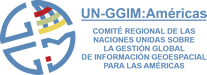 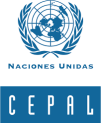 Quinta Sesión UN-GGIM: Américas / Taller Regional en integración de información estadística y geoespacial, Ciudad de México, 06 a 08 de noviembre 2018
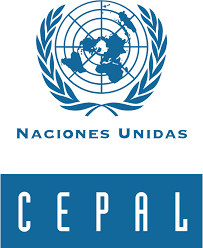 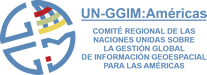 Thank you !
Fifth Session UN-GGIM: Americas / Regional Workshop on the integration of Statistical and Geospatial Information
 
Mexico City, 06 - 08 November 2018